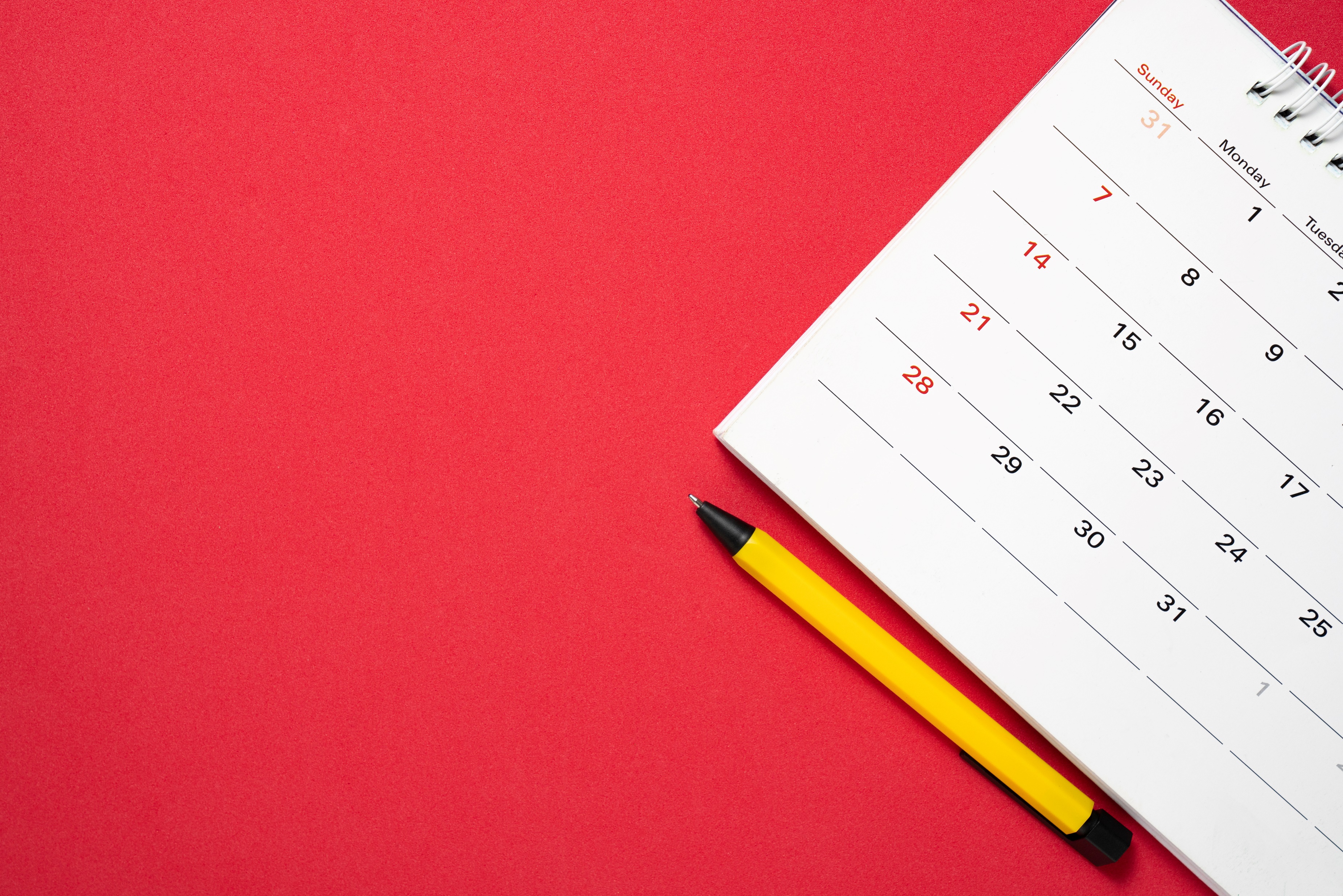 Mini-MastermindPast Buyers Communication Calendar
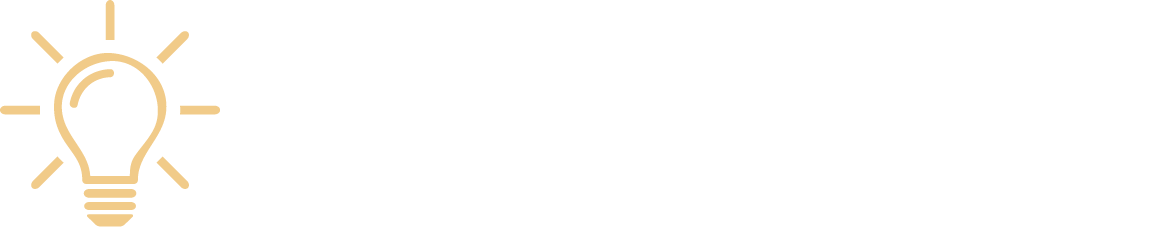 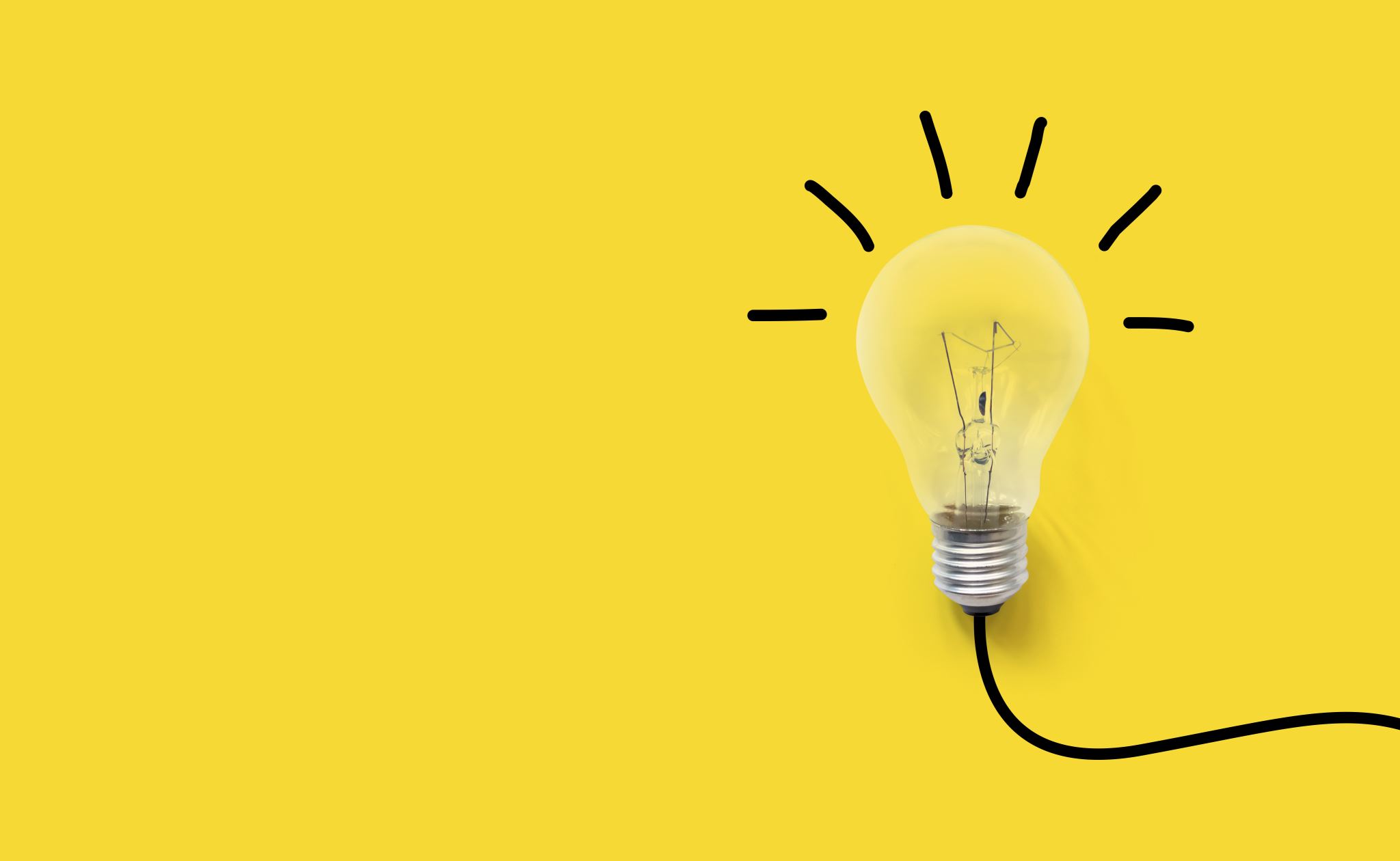 Mini-Mastermind
Goal: Increase client retention through thoughtful interaction. 
Objective: Create a past buyer communication calendar.
Group Brainstorm
Identify at least one past buyer touch for each month.

Example: January – Send a past buyer either their previous year’s Closing Statement or a CMA if it’s been more than one year since they closed.